WLCOME ! እንኳን በደህና መጣችሁ!WEBINAR!
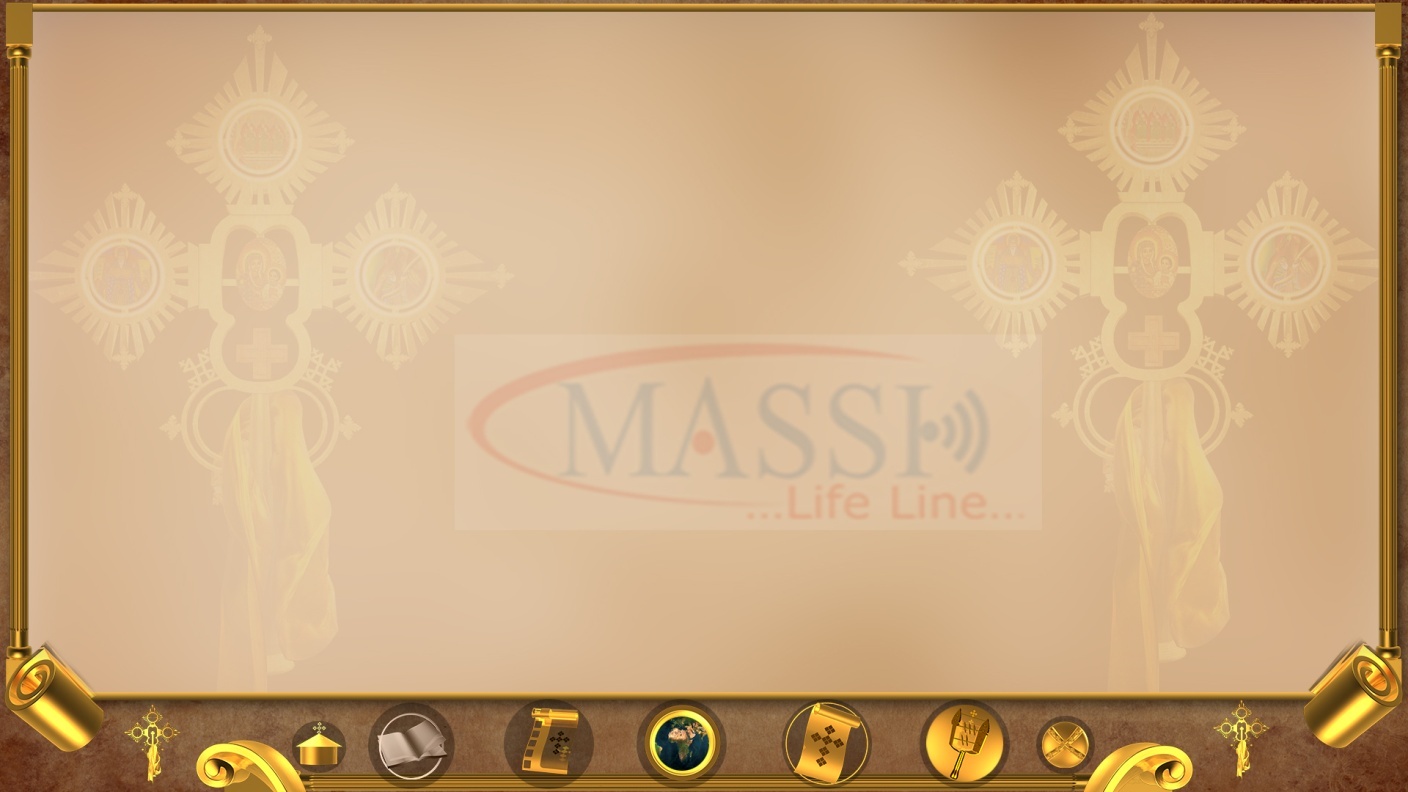 State of Electronic Transaction in Ethiopia
To manage the current Economy need ICT take us a reforming tool
Digital Transformation strategy was developed by MinT – in the way for approval (send to ministers office)
The document It identify and incorporate 4 important pillars: 
Infrastructure 
Power (Creating possible environment)
Applications (E-commerce, Fin Tech …), 
Ecosystem (Finance, Human development, Policy & legal framework- Electronic transaction proclamation- approved, Personal data protection proclamation)
State of Electronic Transaction in Ethiopia
buying good and service online and paying your bills via your devices is not a luxury any more.
A 'Electronic Transaction' regulation that provides a legal framework for Electronic Commerce and other related aspects including e-receipts is on the final approval process. 
The long awaited Payment instrument Issuers directives that was expected to open the mobile money and fintech space for non banks and MFIs is issued now.
Government eagerness and readiness to push for Digital activities in Ethiopia at it's pick
Payment System Operator Directive - Draft
Payment Aggregators, 
Online payment processors, 
non-bank automated teller machines (ATM),
payment switch operators, 
PoS Operators and m-PoS operators
E-Commerce
E-Commerce –the sale or purchase of goods or services, whether between business, households, individuals or private organizations, through electronic transactions conducted via the internet or other computer –mediated (online communication networks).
Nature of Participants
Businesses
Consumers
Government
Nature of goods Sold
Physical goods
Digital Goods
Services
E-Commerce- Nature of Participant
E-Commerce company in Ethiopia
Deliver Addis is a premier food delivery service startup in Ethiopia also now delivers Drinks, Flowers and as well groceries. Deliver Addis works with more than 70 restaurants in Addis Abeba. https://deliveraddis.com/
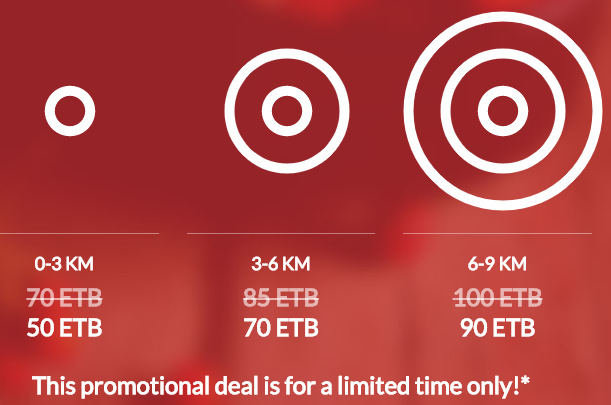 E-Commerce company in Ethiopia
Qefira 
Sheger.Net (mekina, Betoch, Shager.net)
FloMart ( Flobiller )
Getway Operator
6 largest Micro Finance Institutions
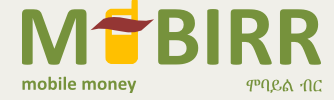 ACSI, DECSI, OCSSCO, OMO and ADCSI.
Donation Fund collection getaway
http://degafi.com/
https://www.agarfund.com/
https://www.yenepay.com/
https://community.yenepay.com/
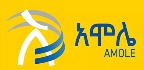 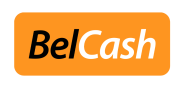 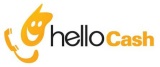 https://www.belcash.com/
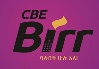 Flowcash 
Ethiopay
Licensing and Authorization of Payment Instrument Issuers Directive No ONPS/01/2020
In accordance with National Payment System Proclamation No 718/2011.
Define: Electronic Money float-  Electronic many issued- cash deposit in bank/government security.
Over the counter transaction- sender/receiver not use his own electronic account instead agent/branch who execute transaction on behalf.
Requirement for Authorization & Licensing
Signed Minuets & Attendance of SH/Subscribers
Certificate of Registration for Trade Name
A list(N,N,A,A) published in News paper/media
Memorandum & Article of Association English & Amharic (get Approval from NBE before Trade Name)
Authenticated Certificate/Agreement – Building, equipment, SW, PrS
Min paid-up capital of 50Mill in Cash- Dr in block bank account
Holding limit <20%
Min of 10 Shareholders.
Application fee 5000 & Proof of payment
Accompanying  comprehensive documents
Accompanying  comprehensive documents
Gap analysis (domestic & Global)
5year Business plan
Features & Value proposition to be issued product & Service.
Geographic area of the market initially & through time
Initial Agent distribution & expansion plan
Additional source of capital (if any)
Financial & Budget forecast for 5years (BS, IS, CF, Projections)
Operational Policy & Procedures – detail on PS
How Product/Service fit in to process/system
Pricing & fees – Sustainability &Affordability
Effective Adm & Mgt function
Accounting process, procedure & reporting
Process flow diagram
Transaction Authentication – two factor –international standard
Policy & Procedural manual
Procedure to safeguard fund of use
Internal control System
Terms and condition for merchant, users & 3rd party
Risk mgt FW, Policy of KYC, Anti-Money
Customer protection policy ( detail….)
Technical condition Documents
Capability to mention & identify electronic money act
Txn processing & Data flow and Timing
Dependability of core system
NW infrastructure and Security
Capability to be linked with Ckpoint & Interoperability
Security policy and procedure
Data management- archiving, retrieval & destruction
Business continuity & disaster recovery arrangement
Audit Log file generation 
Any adopted industry standard
Permitted Product and Services
Approved 
Cash in and out
Local Money transfer, load to card or bank account
Domestic payment from merchant, bill payment
Over the counter transaction
Inward international remittances
With written approval of NBE
Micro –saving products
Micro credit products
Micro insurance products 
Pension products
As Shega continue to unravel the fast changing tech and startup ecosystem, we are releasing the Ethiopian Fintech Map. 
With the new regulation that allows telecos and non-financial companies to engage in digital finance service, the upcoming payment system operator directive, fintech platforms being allowed to connect to national switch for first time, and with many new players that are expected to join the scene, it will be interesting watch how Fintech ecosystem will evolve.
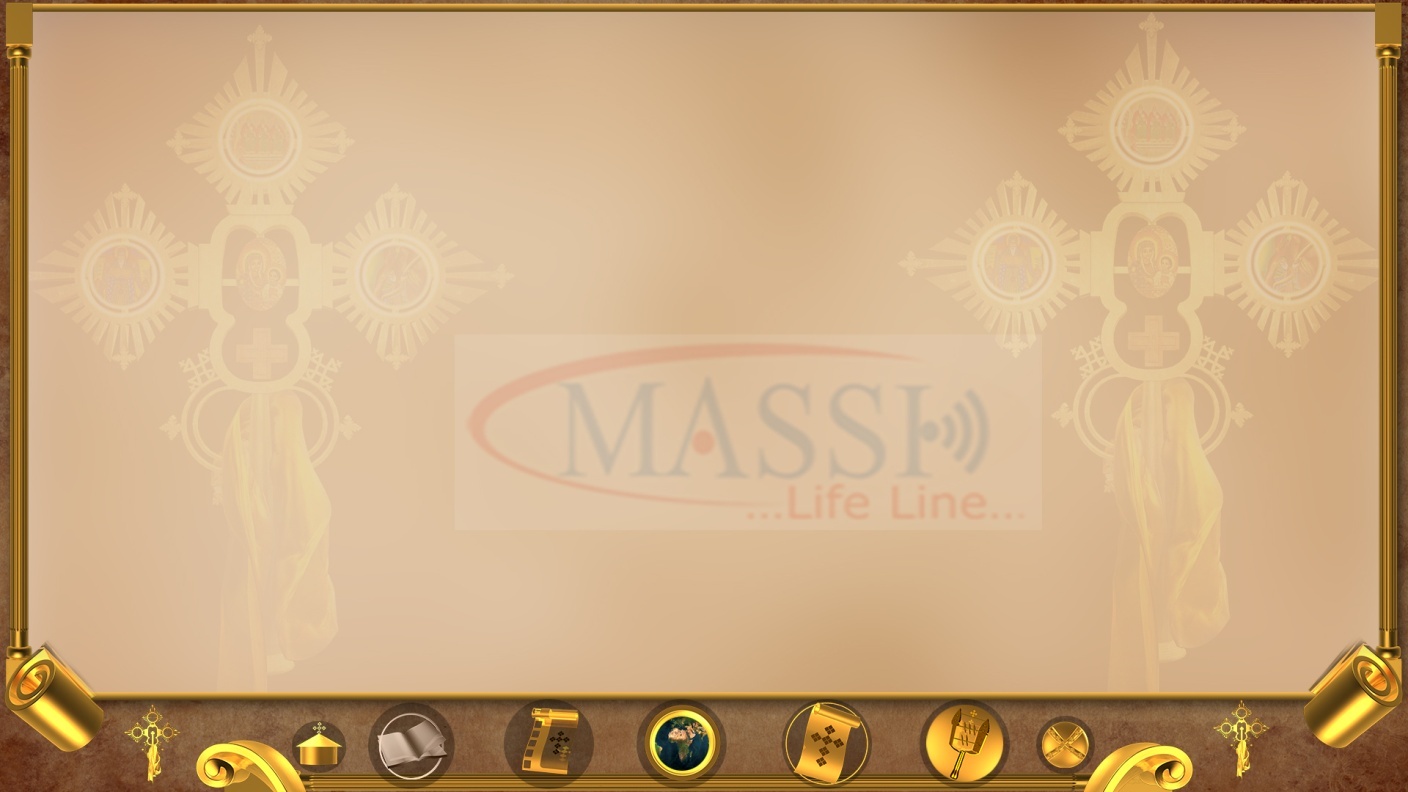 Design Part
We uses UML (Unified Modelling Language) to design the diagrams such as
Class Diagram
Use-Case Diagram
Sequence Diagram
State machine diagram
Collaboration (Communication) Diagrams 
Activity Diagram
Component Diagram
Deployment Diagram
6/18/2020
20
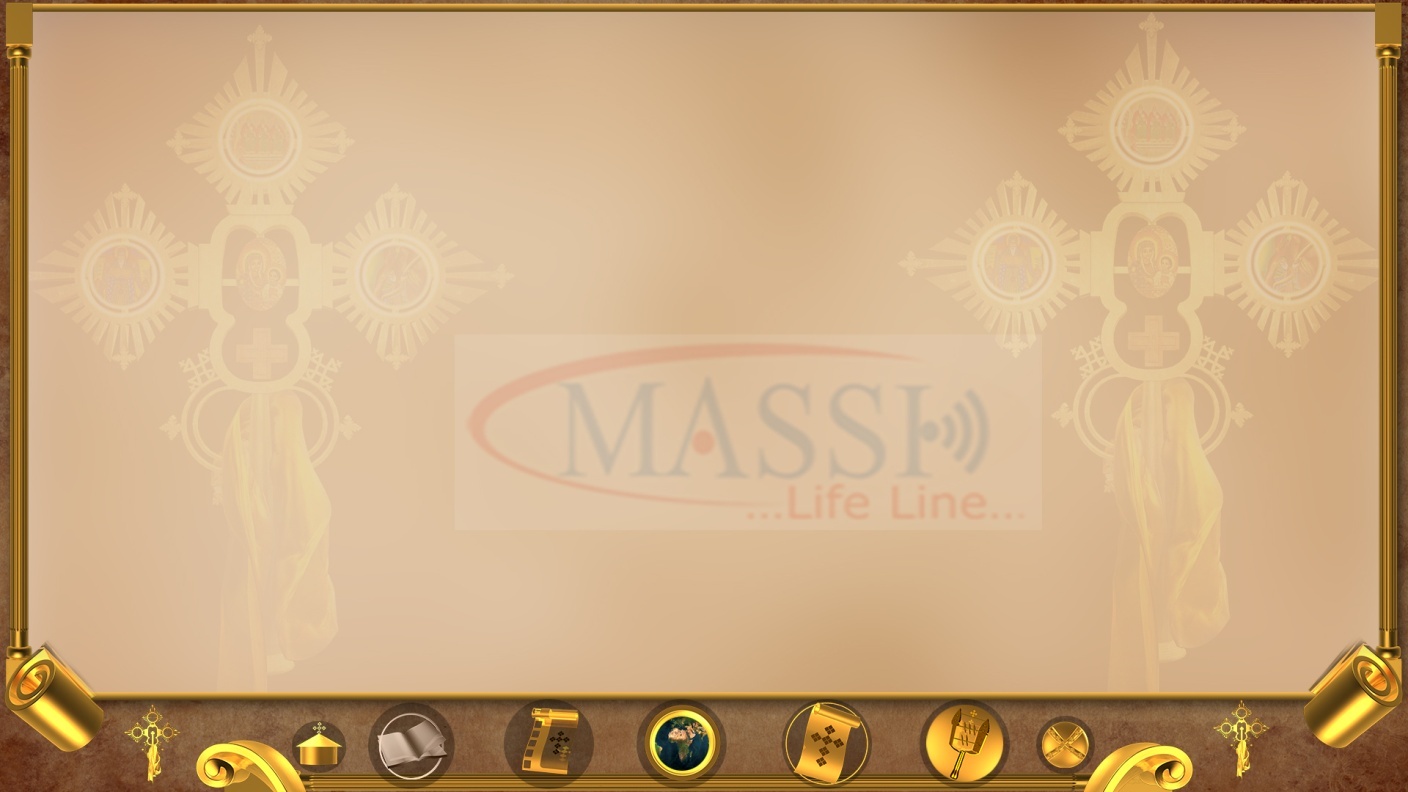 Sample diagrams
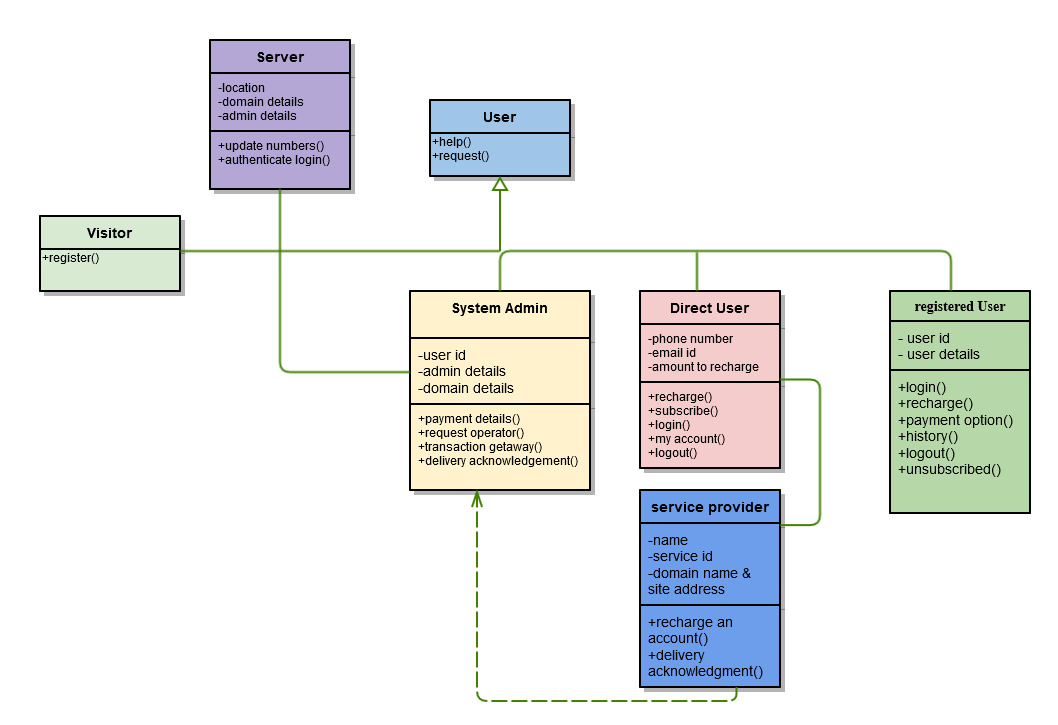 Class diagram mobile recharging
6/18/2020
21
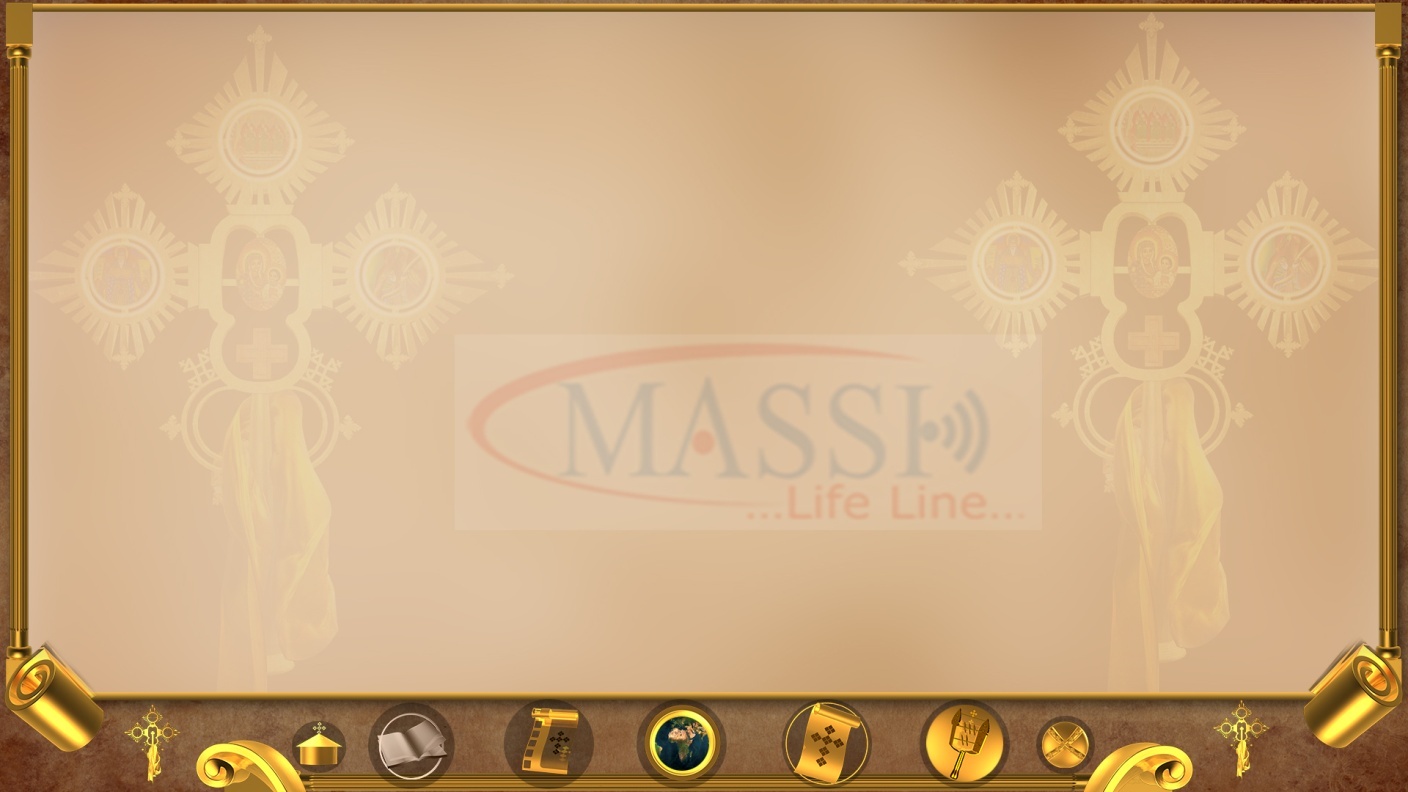 Sequence diagram
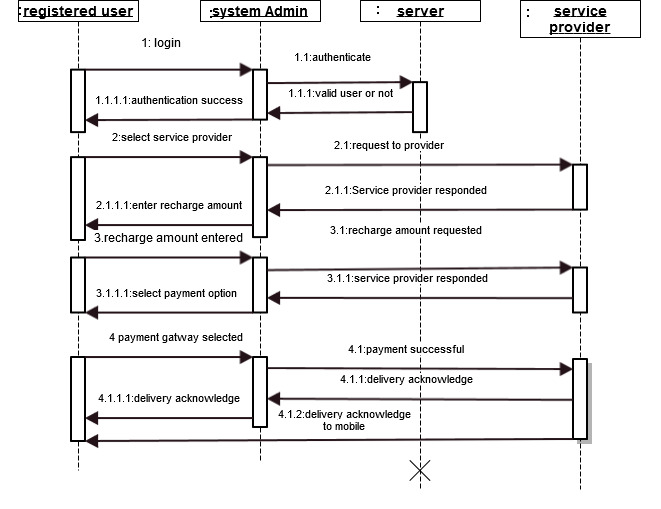 6/18/2020
22
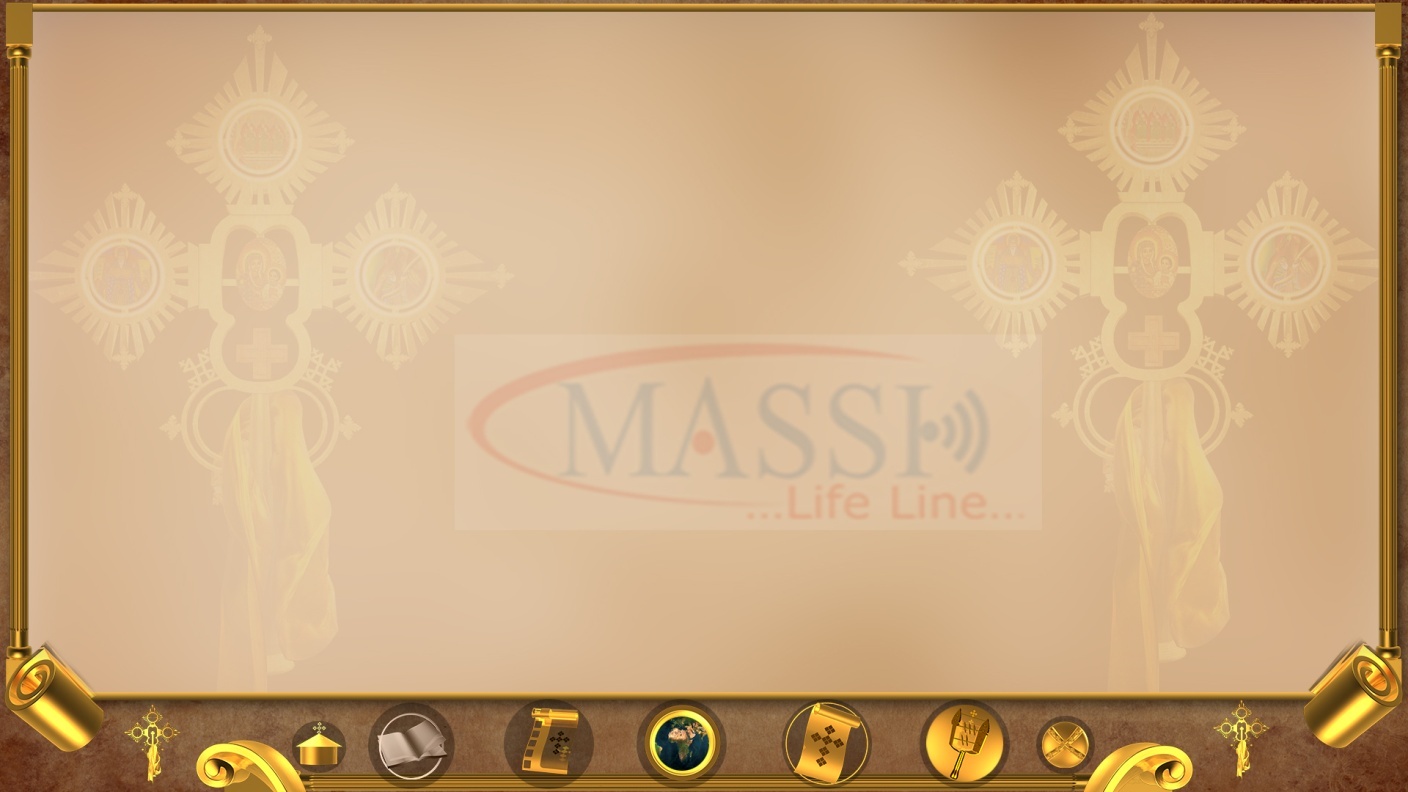 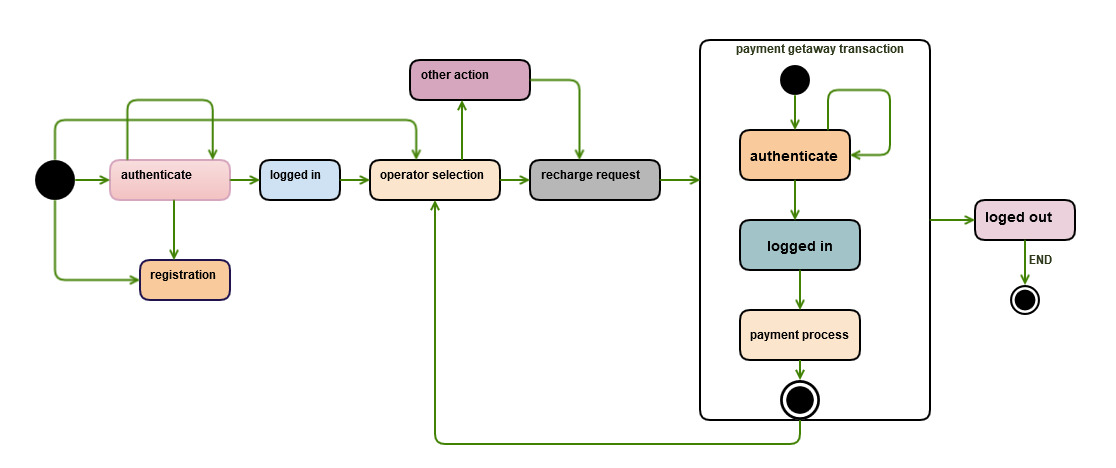 State chart diagram
6/18/2020
23
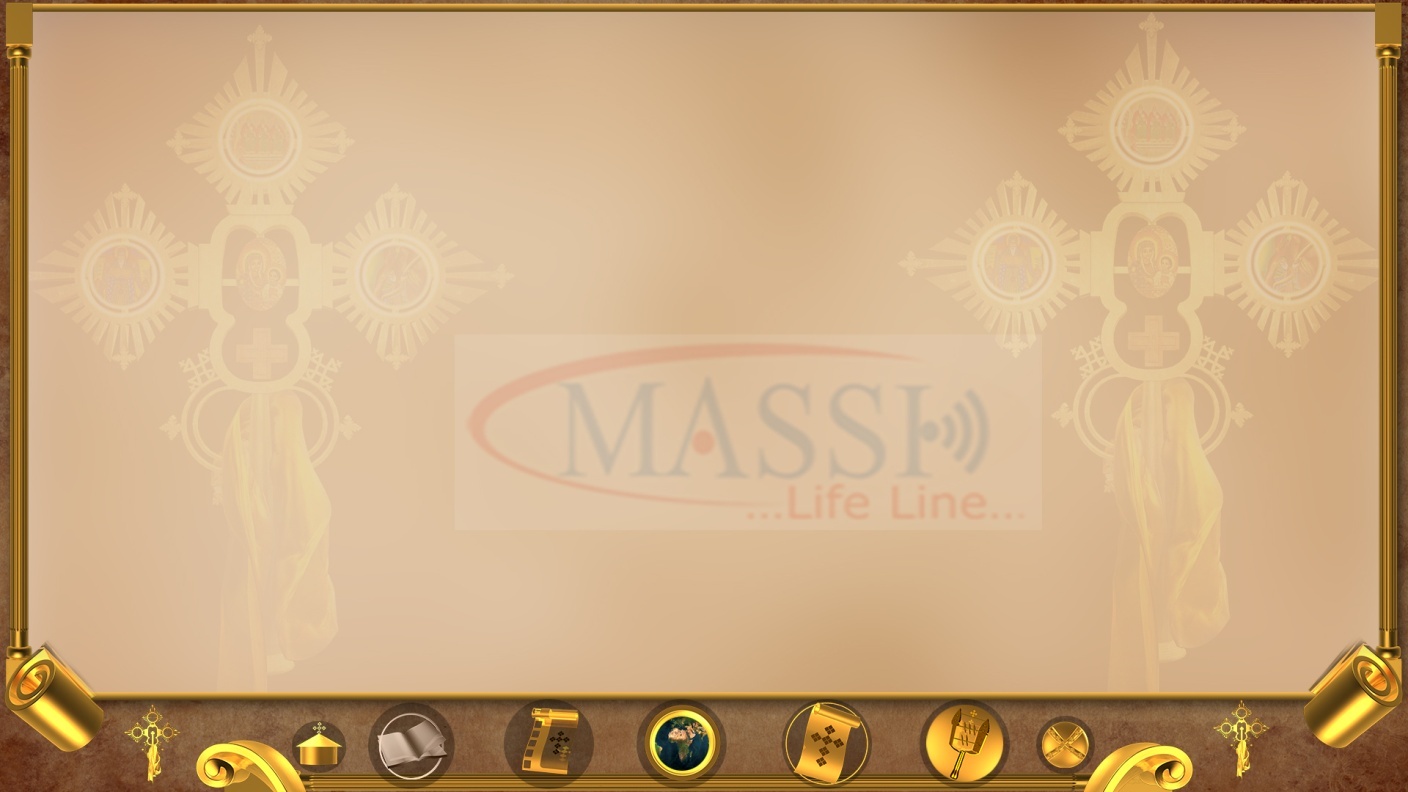 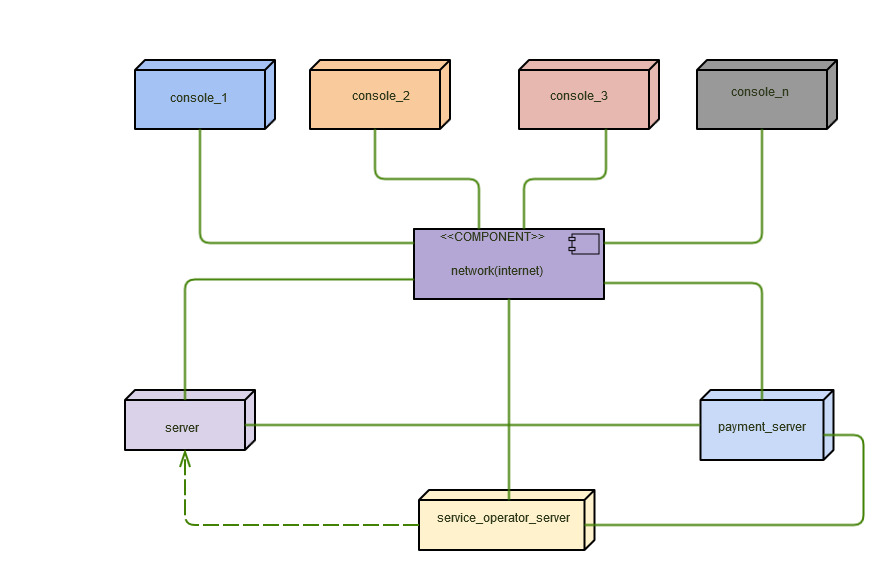 Deployment diagram
6/18/2020
24
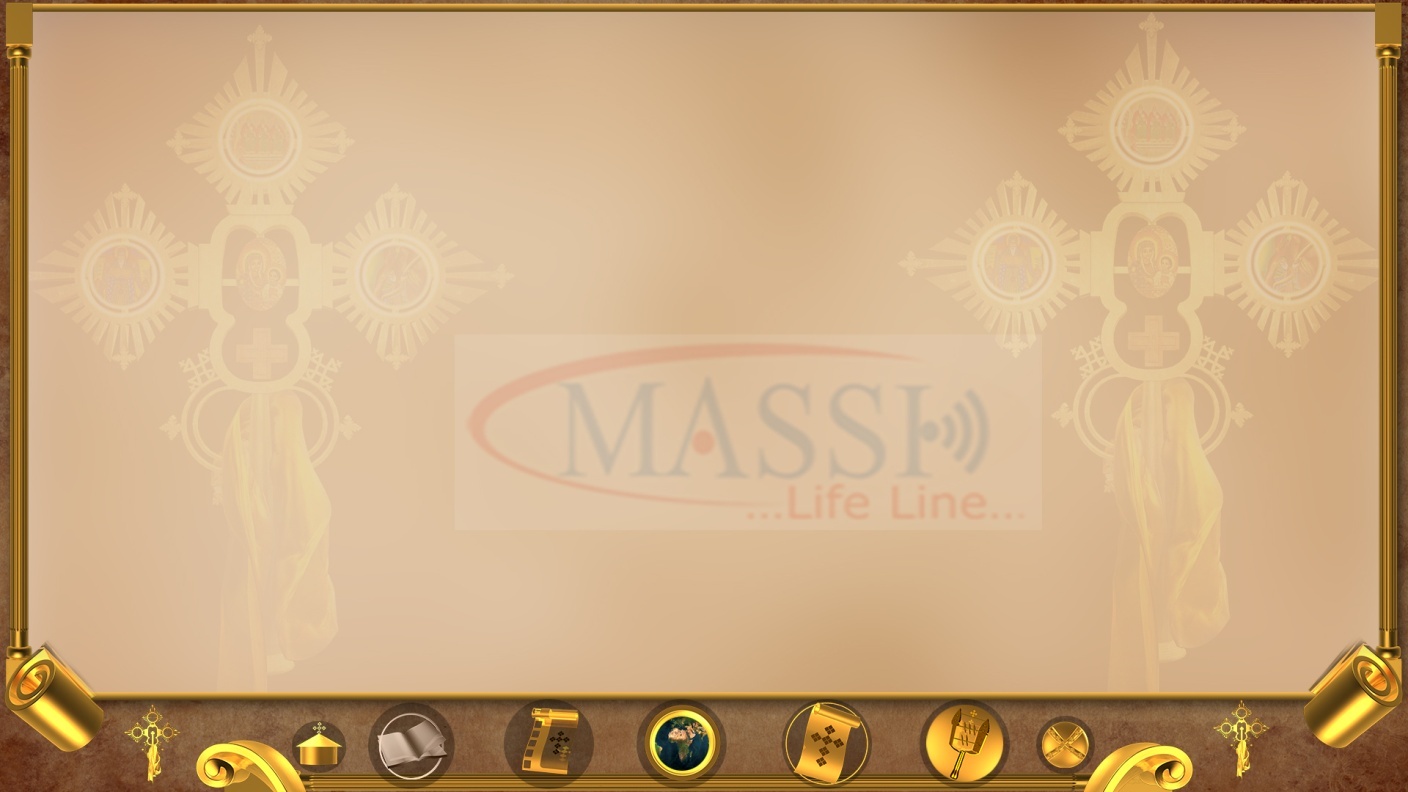 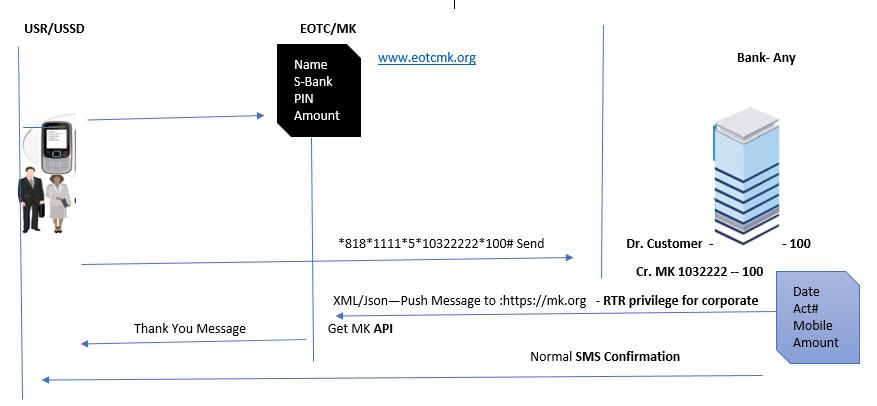 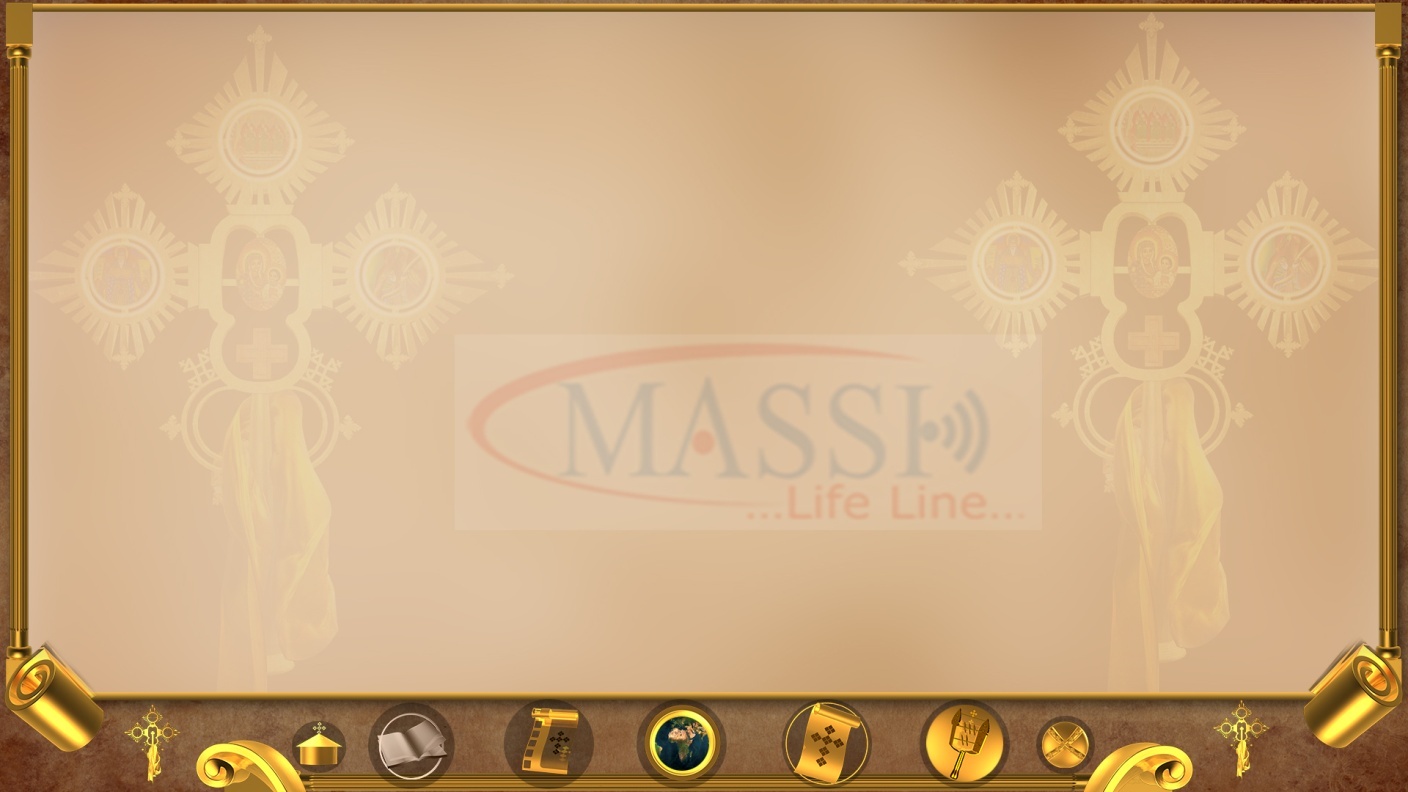 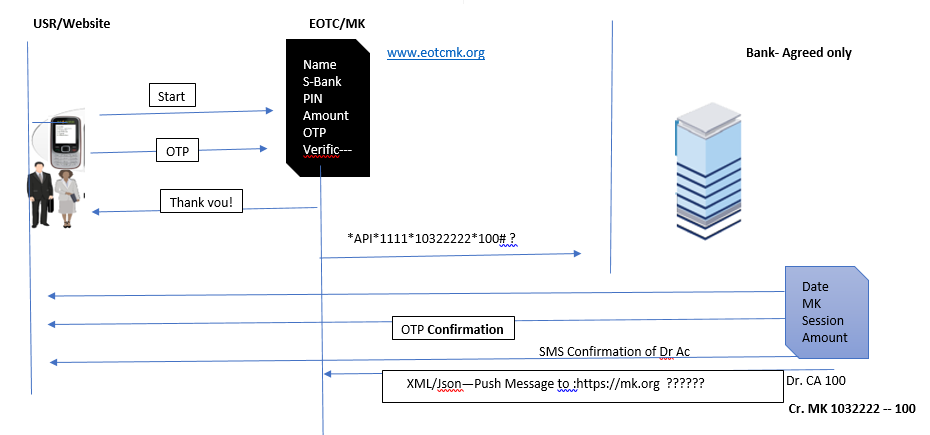 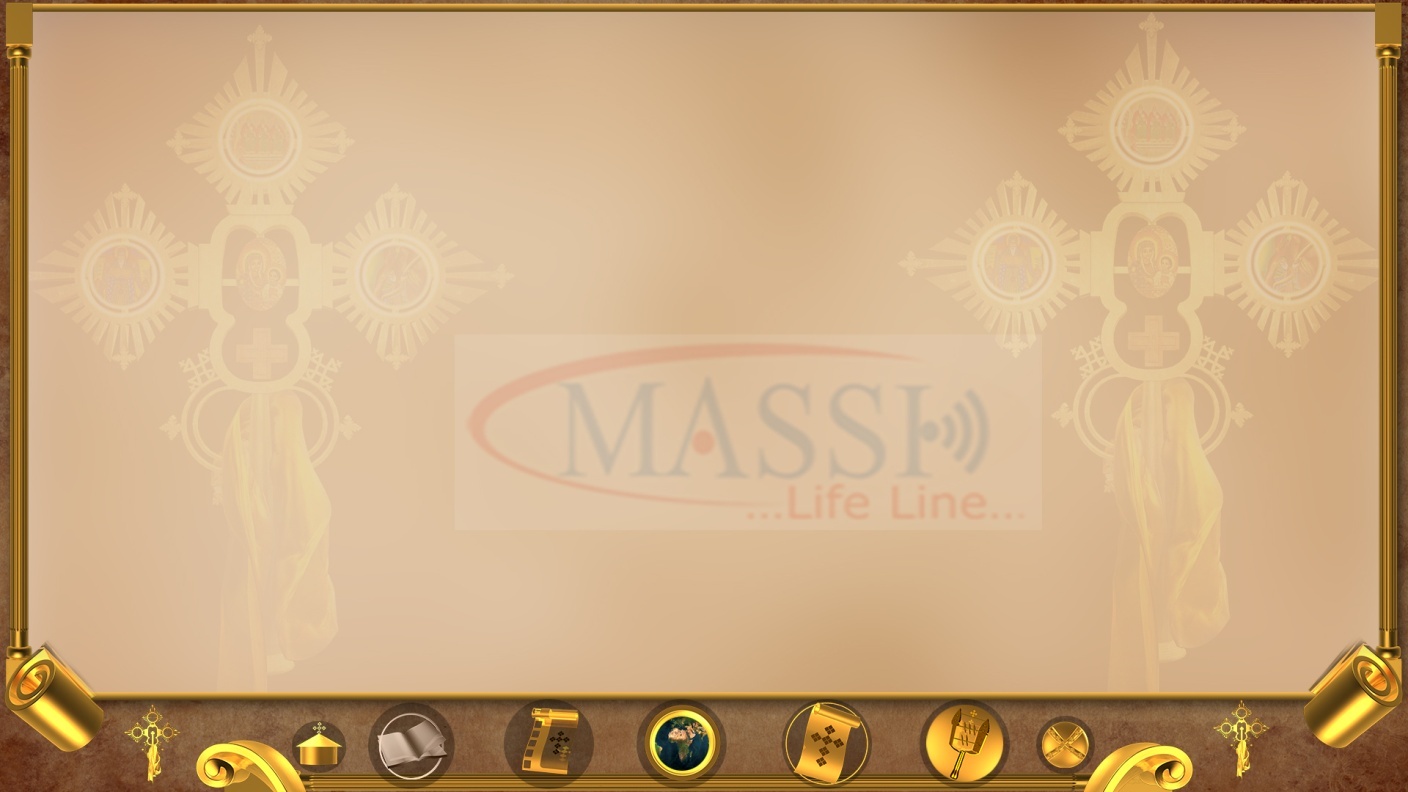 System Architecture
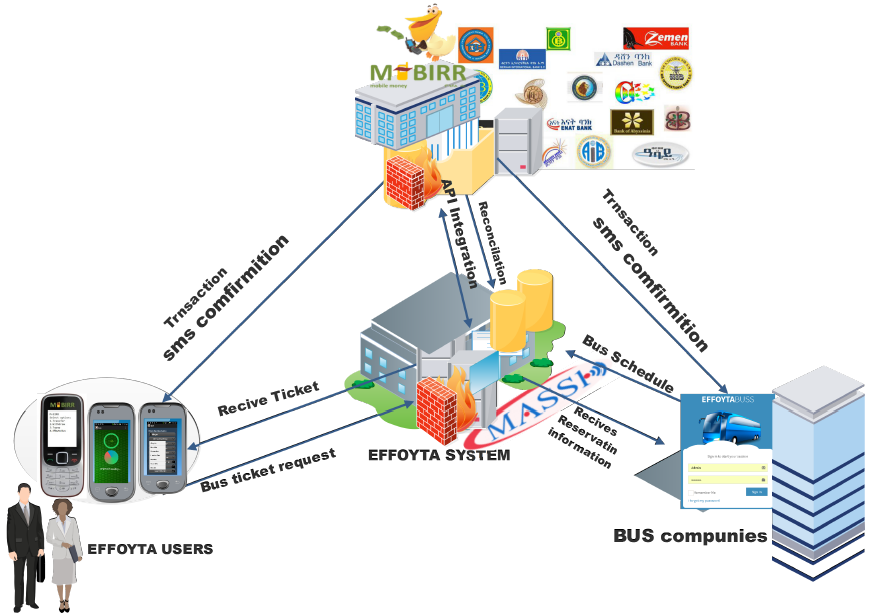 Rdt
*818#
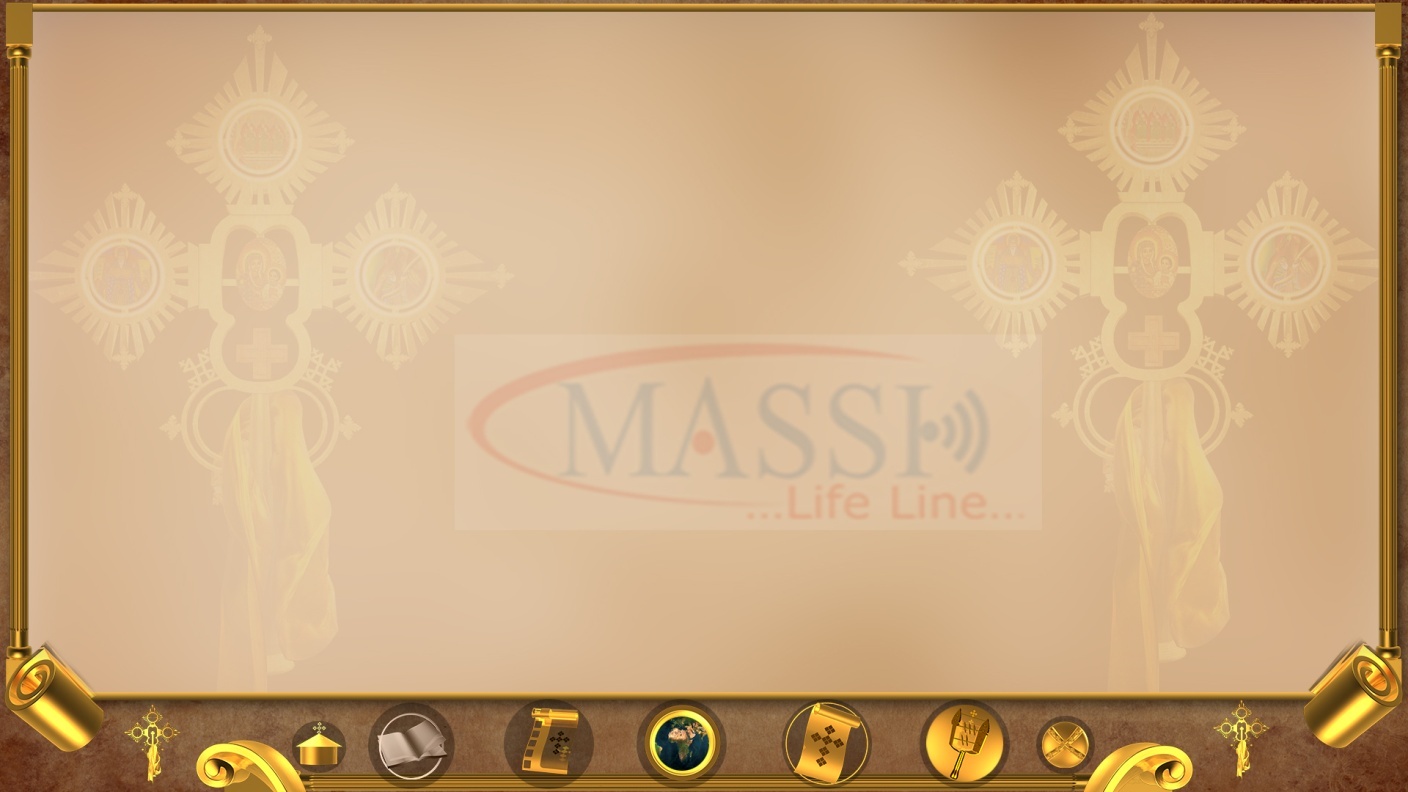 THANK YOU!!!
28